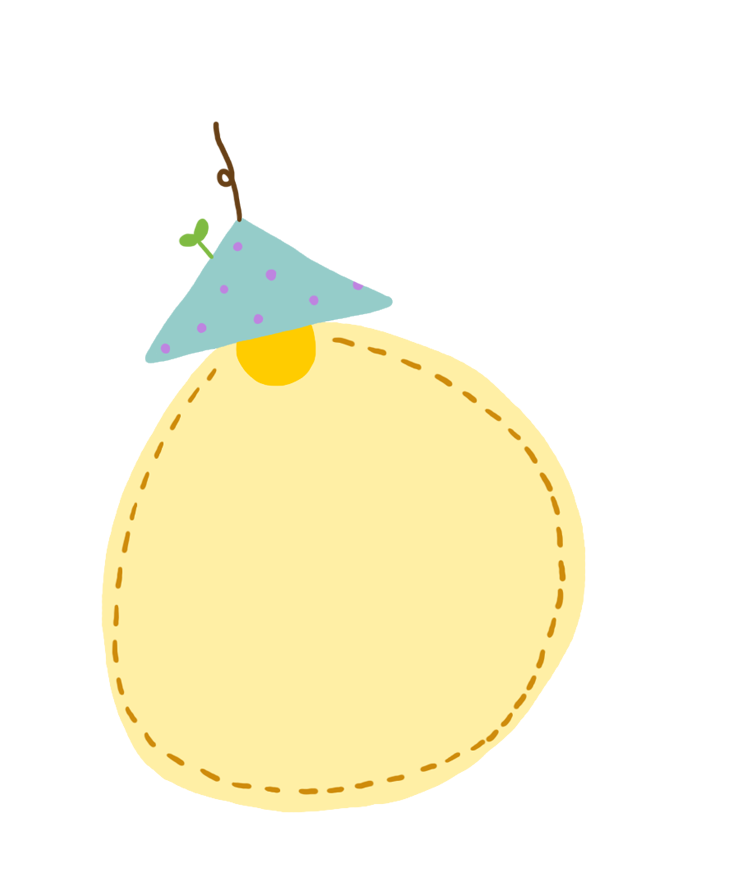 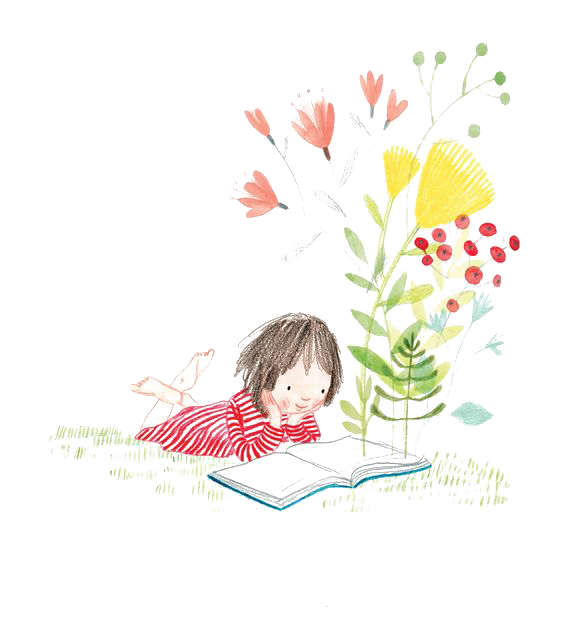 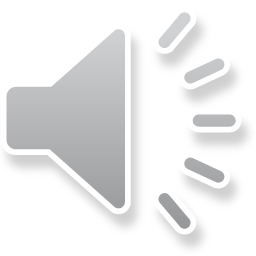 儿童教育通用模板
汇报人：PPT汇  202X年X月X日
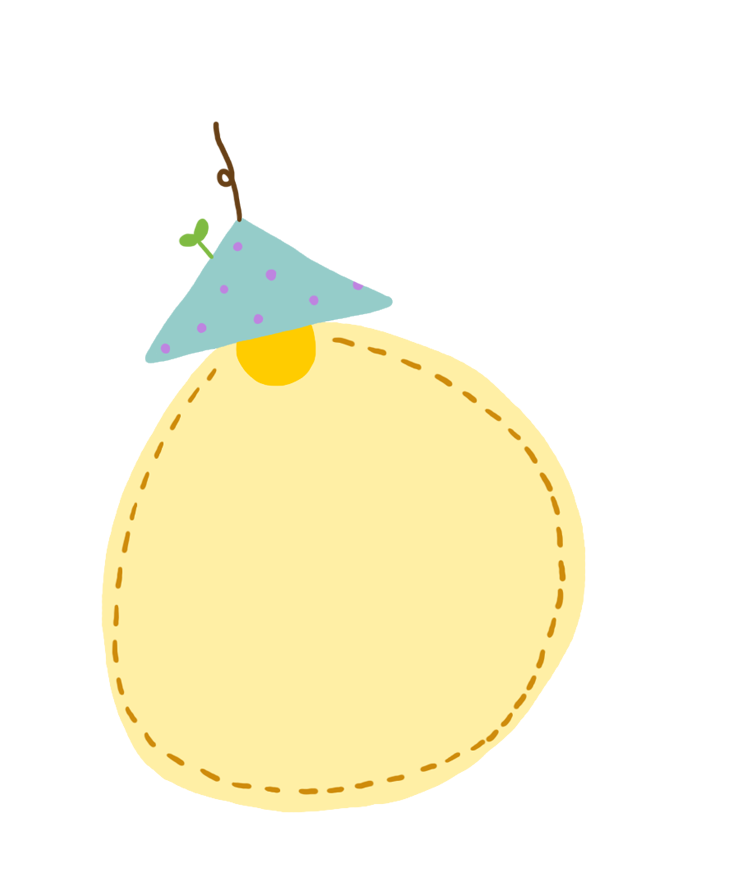 目  录
01. 教学分析
02. 教学设计
03. 教学过程
04. 教学反思
PART  ONE
教学分析
教学分析
双击输入替换内容双击输入替换内容
双击输入替换内容双击输入替换内容
双击输入替换内容双击输入替换内容
双击输入替换内容双击输入替换内容
双击输入替换内容双击输入替换内容
双击输入替换内容双击输入替换内容
双击输入替换内容双击输入替换内容
双击输入替换内容双击输入替换内容
教学分析
01
02
03
双击输入替换内容双击输入替换内容双击输入替换内容双击输入替换内容
双击输入替换内容双击输入替换内容
双击输入替换内容双击输入替换内容双击输入替换内容双击输入替换内容
双击输入替换内容双击输入替换内容
双击输入替换内容双击输入替换内容双击输入替换内容双击输入替换内容
双击输入替换内容双击输入替换内容
04
05
06
双击输入替换内容双击输入替换内容双击输入替换内容双击输入替换内容
双击输入替换内容双击输入替换内容
双击输入替换内容双击输入替换内容双击输入替换内容双击输入替换内容
双击输入替换内容双击输入替换内容
双击输入替换内容双击输入替换内容双击输入替换内容双击输入替换内容
双击输入替换内容双击输入替换内容
教学分析
75%
双击输入替换内容
双击输入替换内容双击输入替换内容
60%
双击输入替换内容
45%
双击输入替换内容
双击输入替换内容双击输入替换内容
35%
双击输入替换内容
双击输入替换内容双击输入替换内容
双击输入替换内容双击输入替换内容
教学分析
双击输入替换内容双击输入替换内容
双击输入替换内容双击输入替换内容
双击输入替换内容双击输入替换内容
双击输入替换内容双击输入替换内容
PART  TWO
教学设计
教学设计
01
双击输入替换内容双击输入替换内容
02
双击输入替换内容双击输入替换内容
双击输入替换内容双击输入替换内容
03
教学设计
70%
双击输入替换内容双击输入替换内容
65%
75%
100%
双击输入替换内容双击输入替换内容
双击输入替换内容双击输入替换内容
双击输入替换内容双击输入替换内容
教学设计
双击输入替换内容双击输入替换内容
双击输入替换内容双击输入替换内容
双击输入替换内容双击输入替换内容
双击输入替换内容双击输入替换内容
95%
双击输入替换内容双击输入替换内容
双击输入替换内容双击输入替换内容
双击输入替换内容双击输入替换内容
教学设计
双击输入替换内容双击输入替换内容双击输入替换内容
双击输入替换内容双击输入替换内容双击输入替换内容
双击输入替换内容双击输入替换内容双击输入替换内容
双击输入替换内容双击输入替换内容双击输入替换内容
双击输入替换内容双击输入替换内容双击输入替换内容
PART  THREE
教学过程
教学过程
双击输入替换内容双击输入替换内容
双击输入替换内容双击输入替换内容
双击输入替换内容双击输入替换内容
双击输入替换内容双击输入替换内容
双击输入替换内容双击输入替换内容
教学过程
双击输入替换内容双击输入替换内容双击输入替换内容双击输入替换内容
双击输入替换内容双击输入替换内容双击输入替换内容双击输入替换内容
01
03
双击输入替换内容双击输入替换内容双击输入替换内容双击输入替换内容
02
04
双击输入替换内容双击输入替换内容双击输入替换内容双击输入替换内容
教学过程
双击输入替换内容双击输入替换内容双击输入替换内容双击输入替换内容
双击输入替换内容双击输入替换内容双击输入替换内容双击输入替换内容
双击输入替换内容双击输入替换内容双击输入替换内容双击输入替换内容
教学过程
双击输入替换内容双击输入替换内容
双击输入替换内容双击输入替换内容
双击输入替换内容双击输入替换内容
双击输入替换内容双击输入替换内容
PART  FOUR
教学反思
教学反思
双击输入替换内容双击输入替换内容双击输入替换内容双击输入替换内容
70%
50%
30%
双击输入替换内容双击输入替换内容双击输入替换内容双击输入替换内容
双击输入替换内容双击输入替换内容双击输入替换内容双击输入替换内容
双击输入替换内容双击输入替换内容
40%
双击输入替换内容双击输入替换内容
双击输入替换内容双击输入替换内容双击输入替换内容双击输入替换内容
双击输入替换内容双击输入替换内容
教学反思
70%
80%
50%
双击输入替换内容双击输入替换内容双击输入替换内容双击输入替换内容
30%
教学反思
双击输入替换内容双击输入替换内容双击输入替换内容双击输入替换内容双击输入替换内容双击输入替换内容双击输入替换内容双击输入替换内容
Fast
Free
Fast
Free
Fast
Free
教学反思
双击输入替换内容双击输入替换内容双击输入替换内容双击输入替换内容
双击输入替换内容双击输入替换内容
双击输入替换内容
双击输入替换内容
双击输入替换内容
双击输入替换内容
双击输入替换内容
双击输入替换内容
双击输入替换内容
双击输入替换内容
教学反思
双击输入替换内容双击输入替换内容
双击输入替换内容双击输入替换内容
25%
25%
双击输入替换内容双击输入替换内容
50%
50%
双击输入替换内容双击输入替换内容
90%
75%
双击输入替换内容双击输入替换内容
双击输入替换内容双击输入替换内容
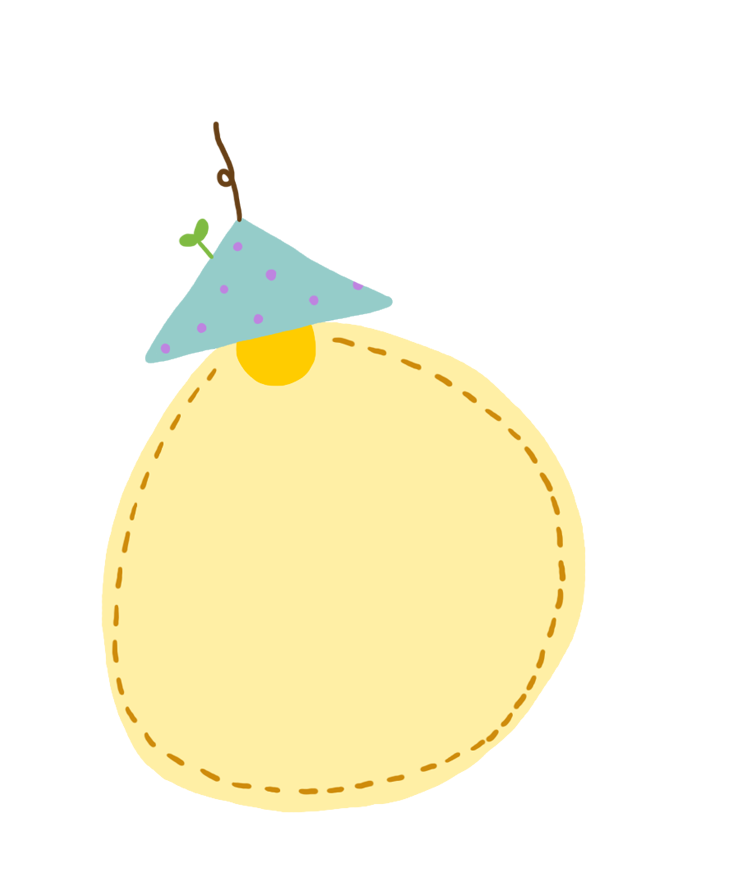 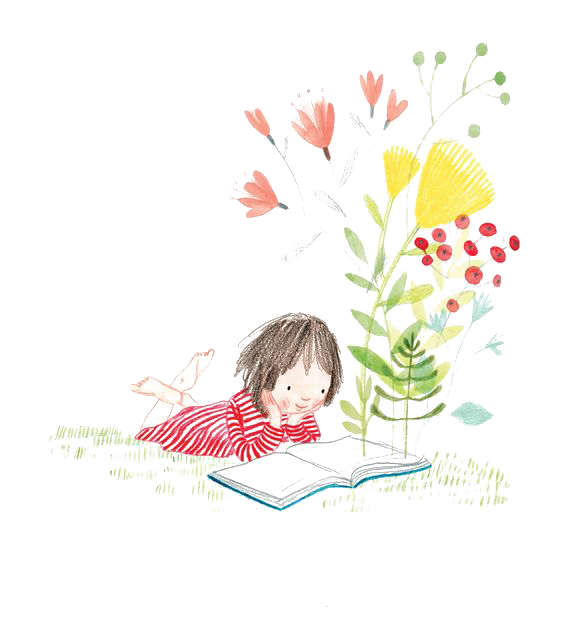 THANKS
汇报人：PPT汇  202X年X月X日
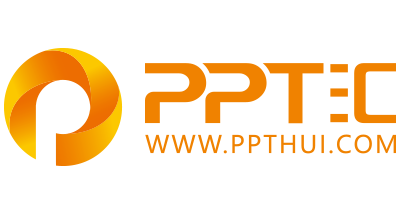 上万精品PPT模板全部免费下载
PPT汇    www.ppthui.com
PPT模板下载：www.ppthui.com/muban/            行业PPT模板：www.ppthui.com/hangye/
工作PPT模板：www.ppthui.com/gongzuo/         节日PPT模板：www.ppthui.com/jieri/
PPT背景图片： www.ppthui.com/beijing/            PPT课件模板：www.ppthui.com/kejian/
[Speaker Notes: 模板来自于 https://www.ppthui.com    【PPT汇】]